Роль школьного музея в гражданско – патриотическом воспитании
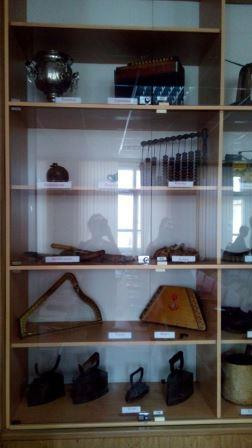 Агафонова Ирина Валентиновна,
Учитель истории и обществознания,
руководитель школьного музея
Основные цели и задачи музея:
-  историко-краеведческое и патриотическое воспитание;
- поиск и сбор материалов краеведческого характера;
- учет и хранение собранных документов, предметов, материалов и их научная проверка, систематизация и методическая обработка;
- оформление и экспонирование материалов;
- использование материалов музея в учебно-воспитательной работе
Экскурсионно-массовая работа
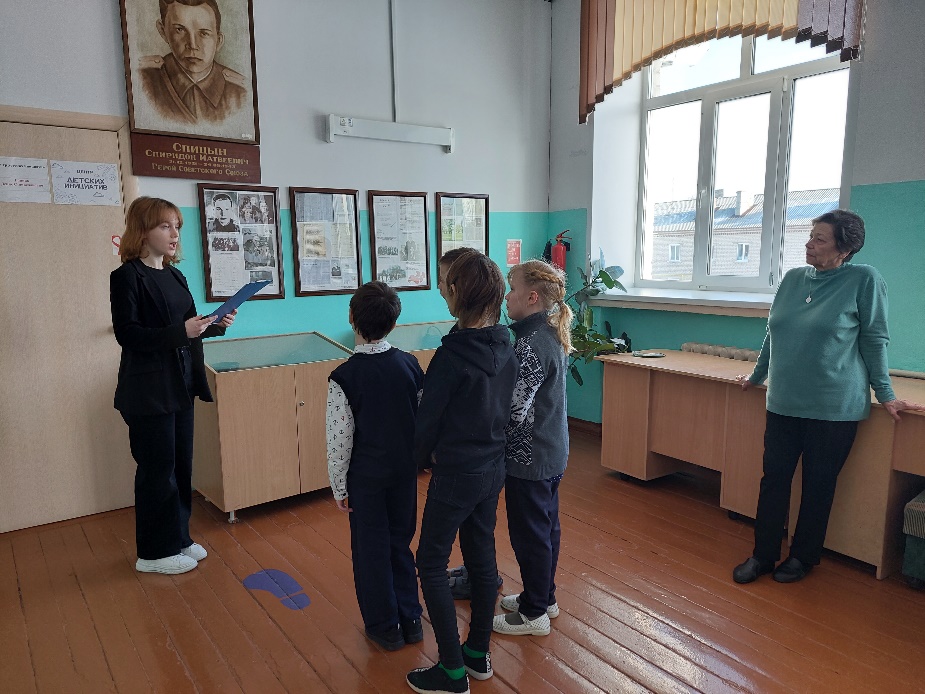 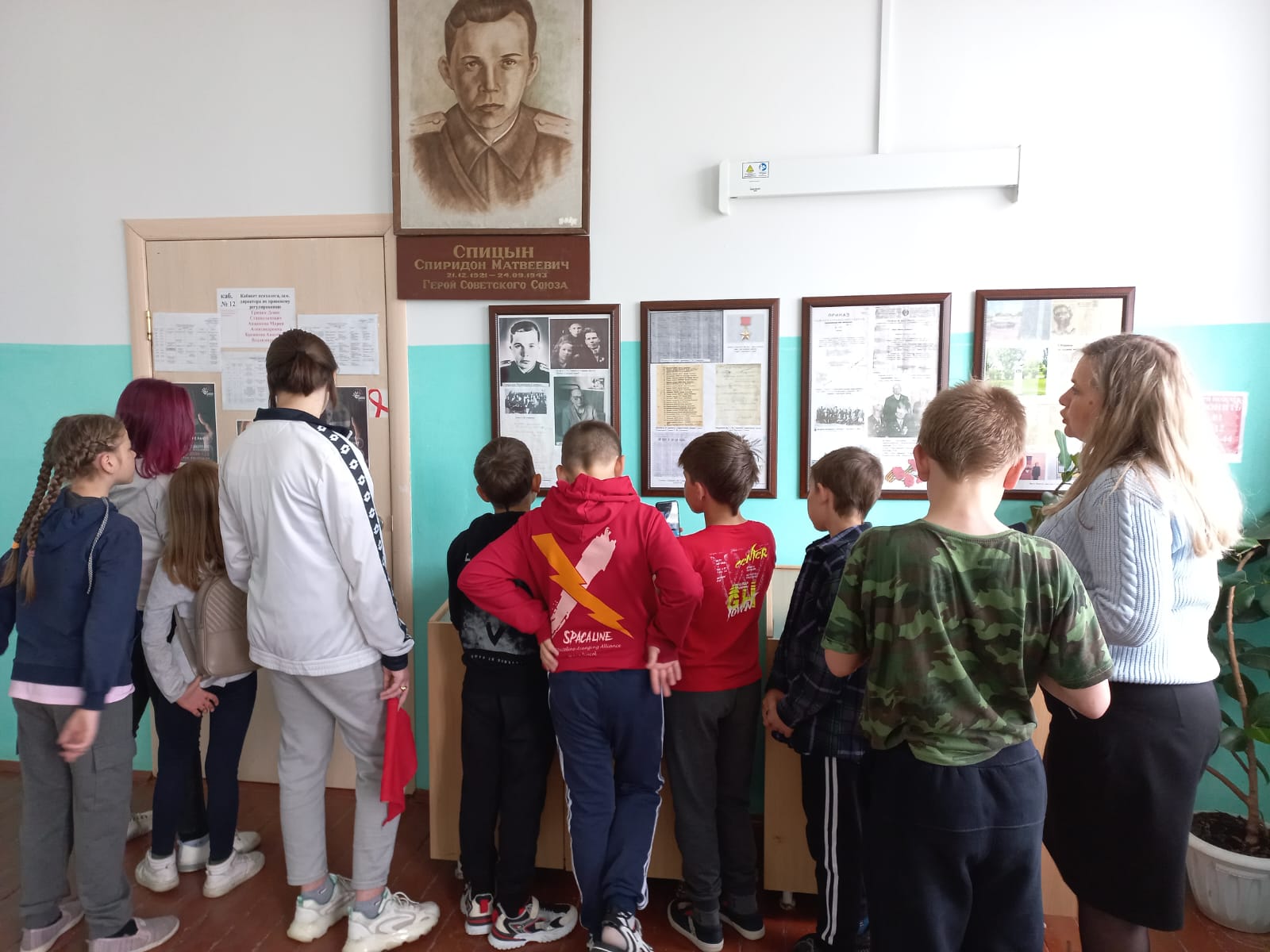 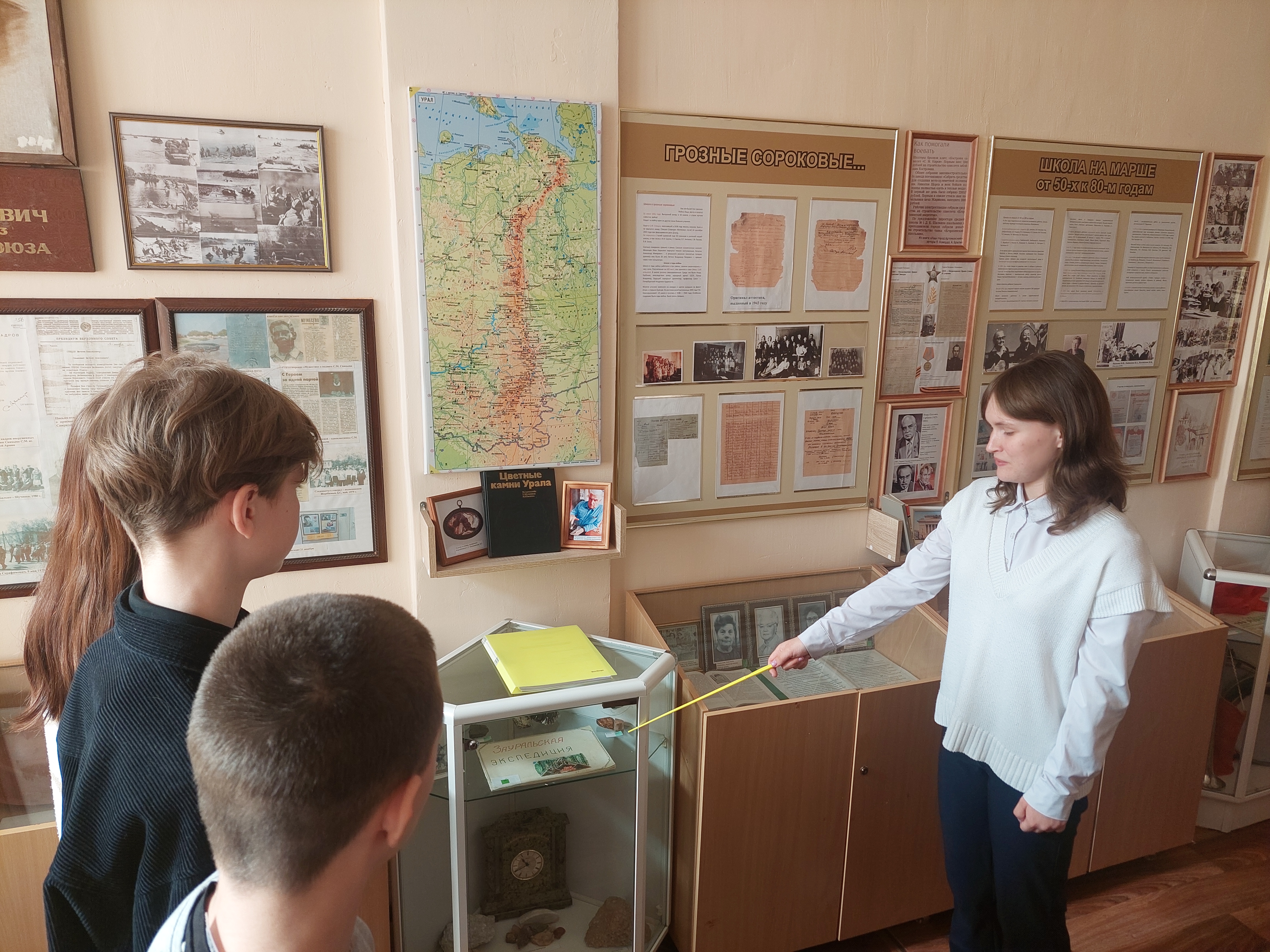 Историко-краеведческая экскурсия
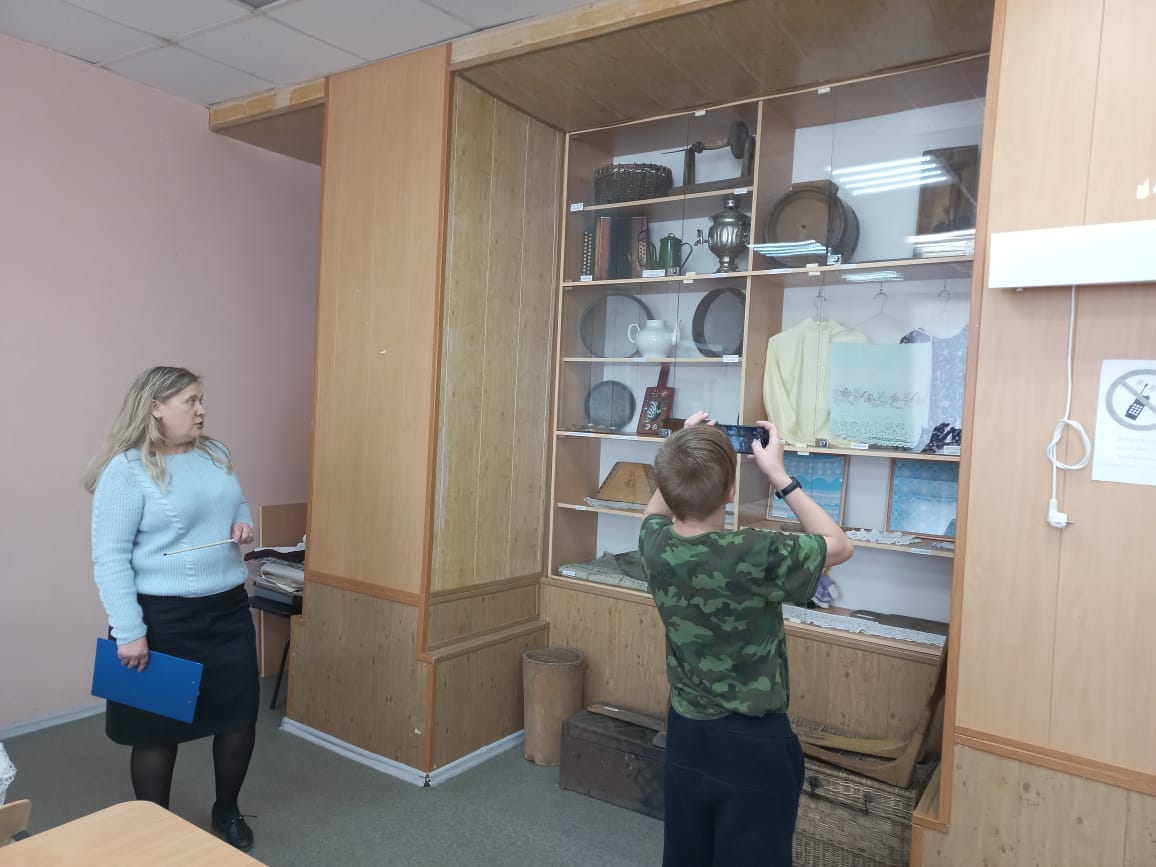 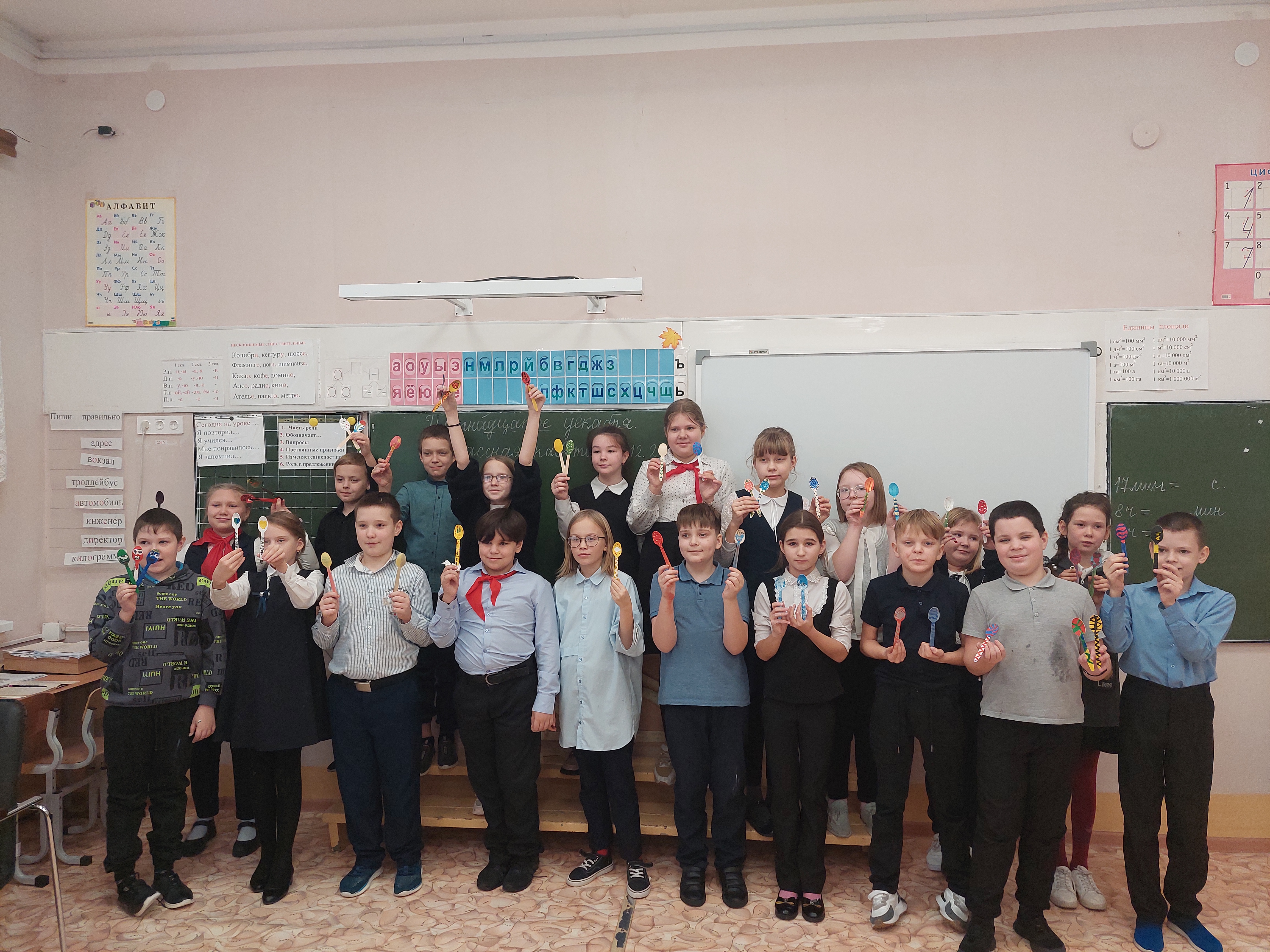 Экскурсия по музейным экспонатам
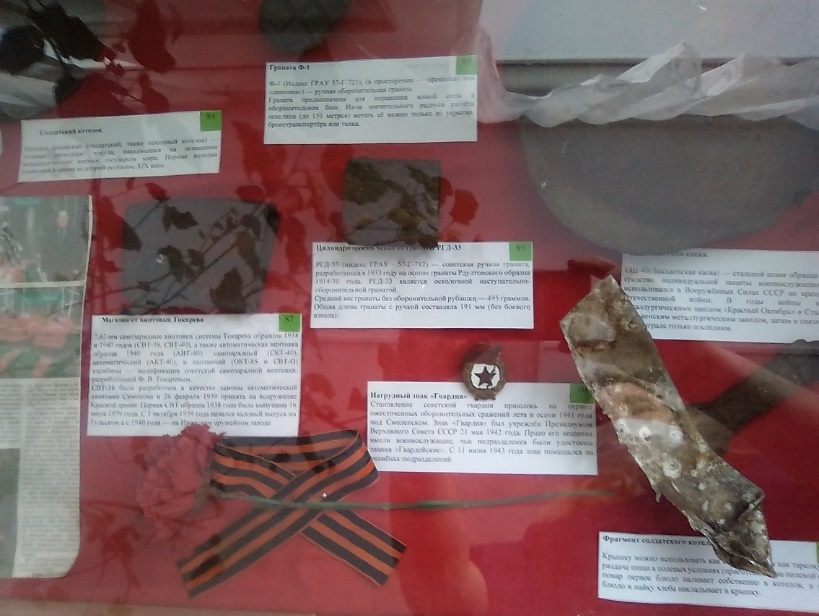 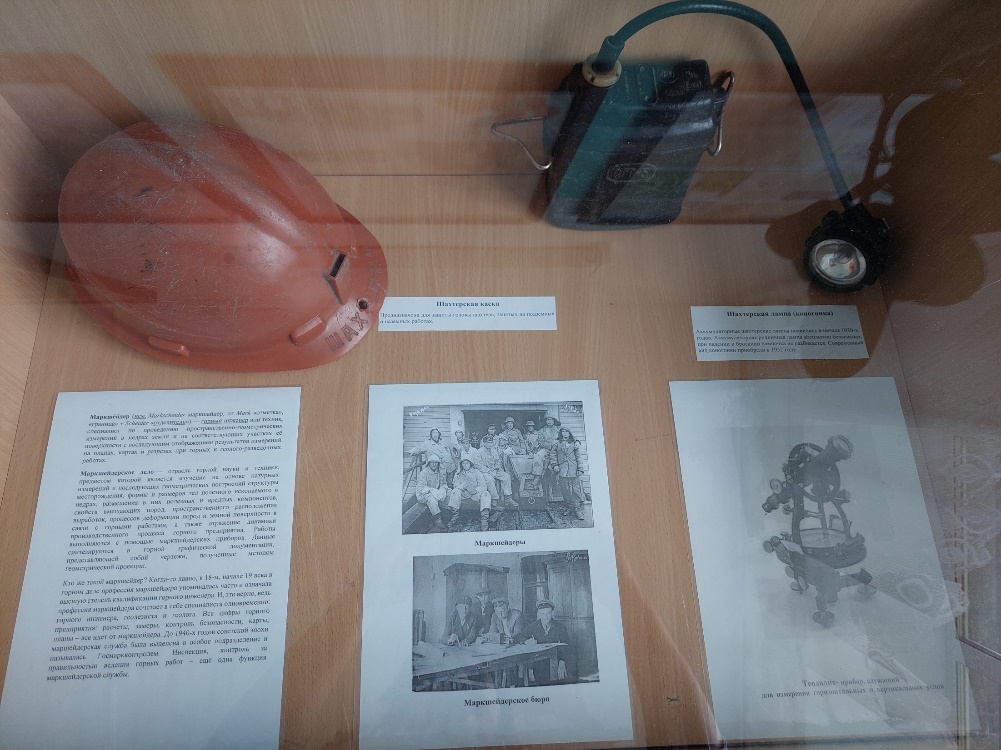 Историко-краеведческая экскурсия
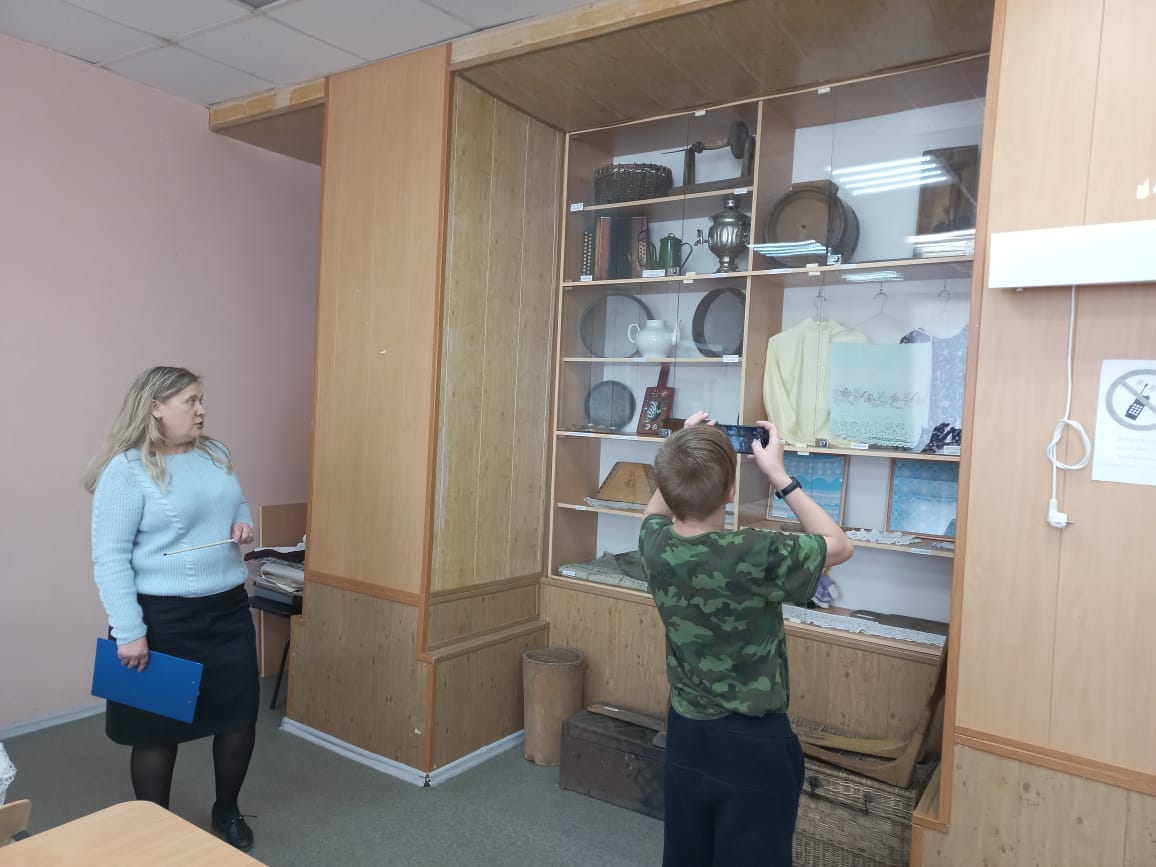 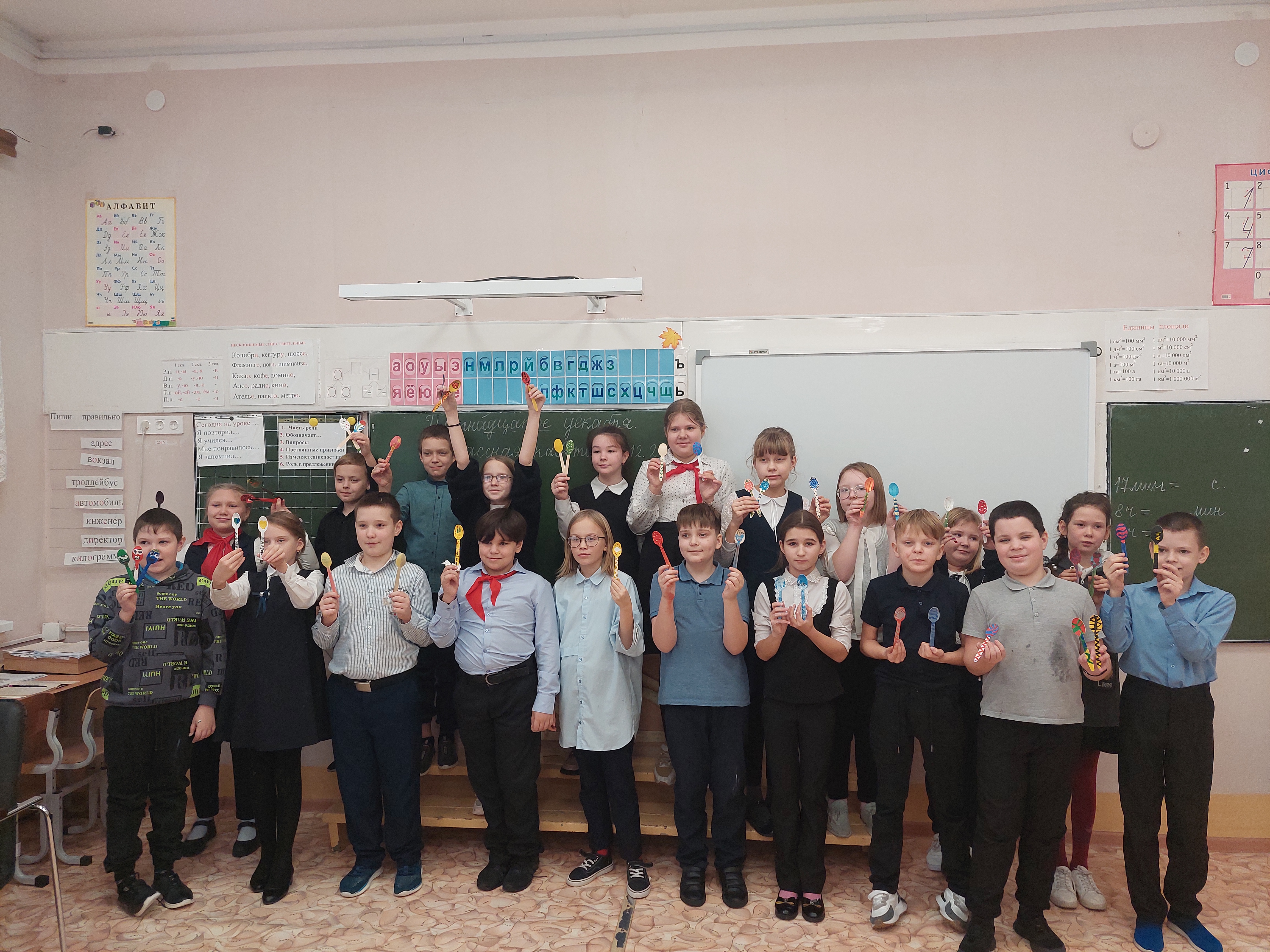 Проектная деятельность
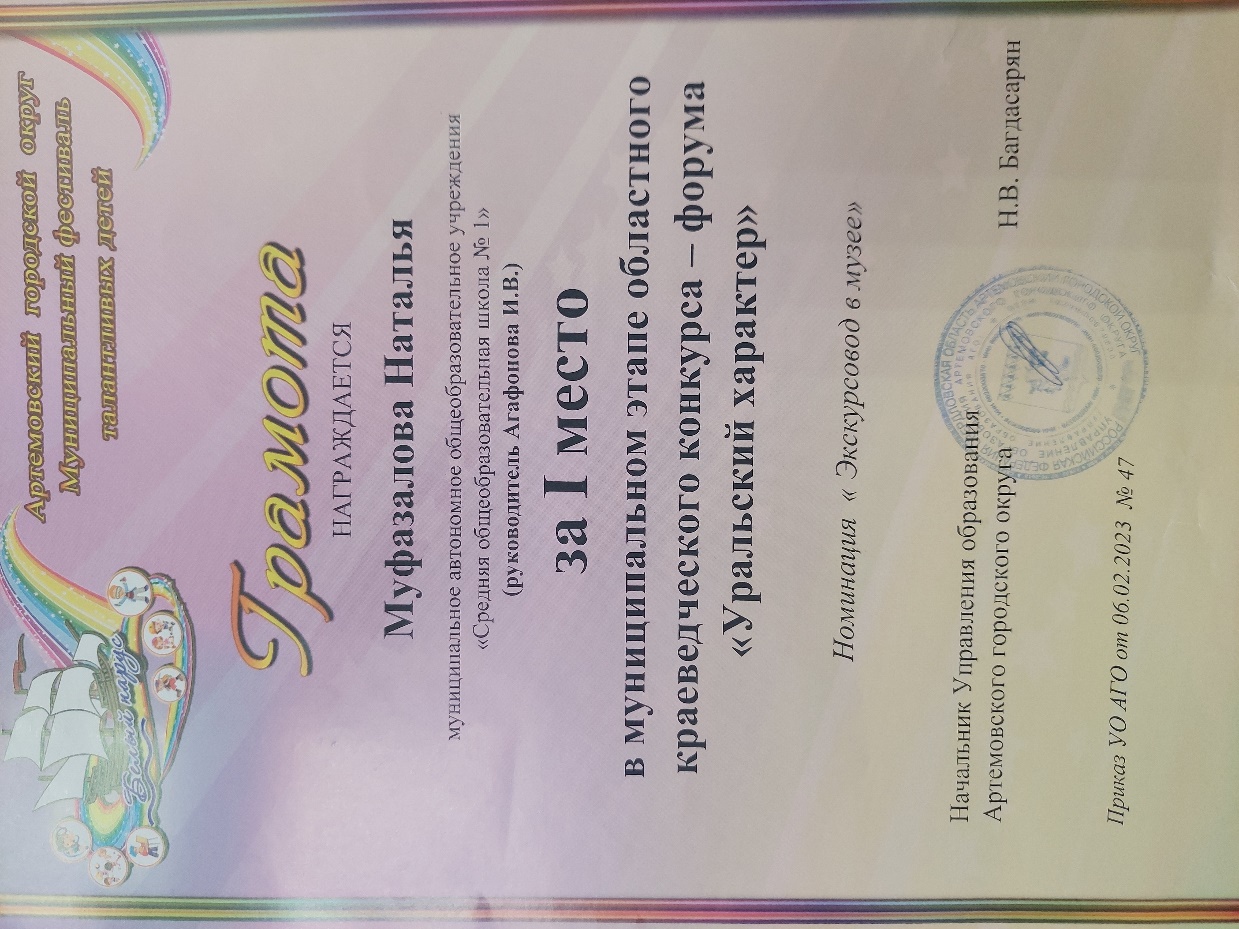 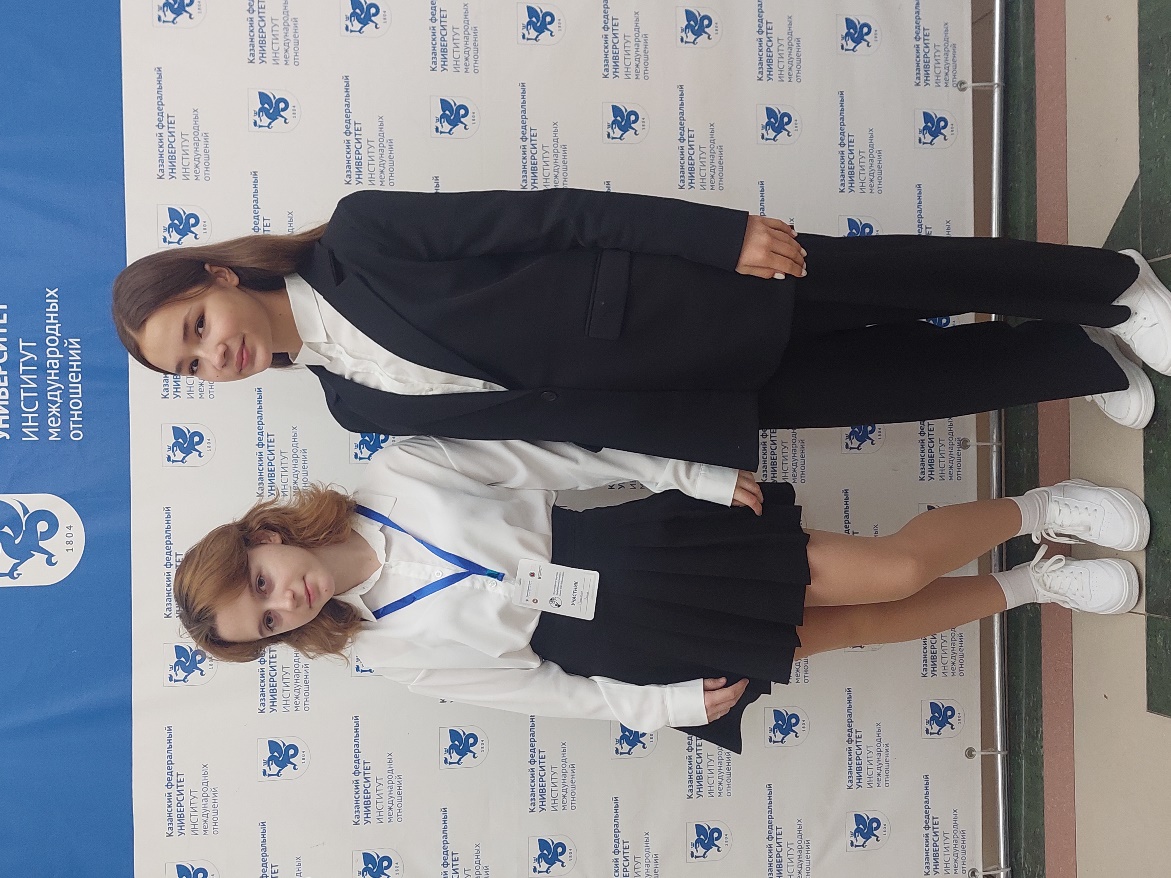 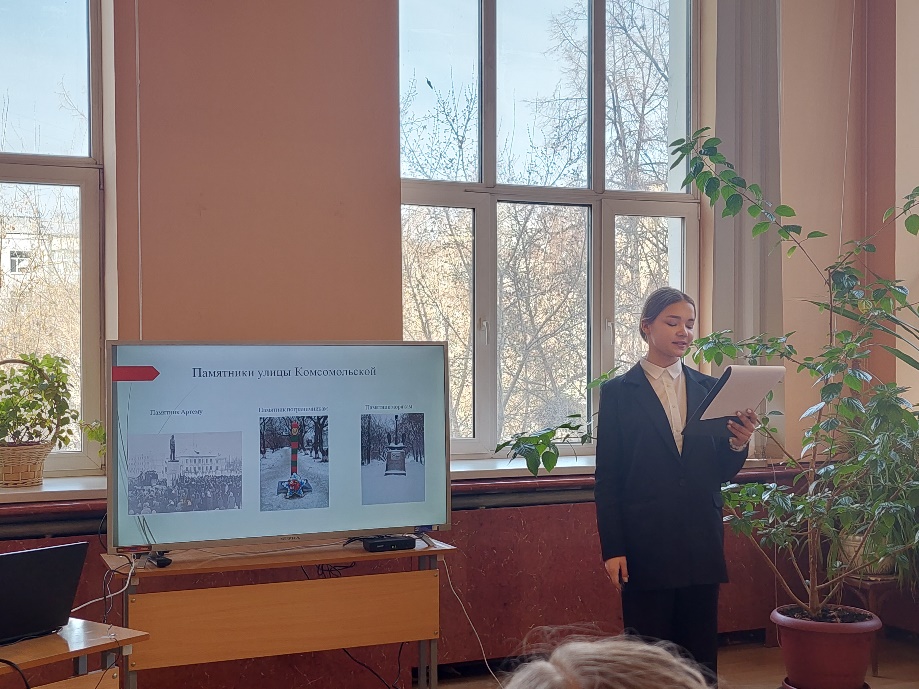 Сотрудничество
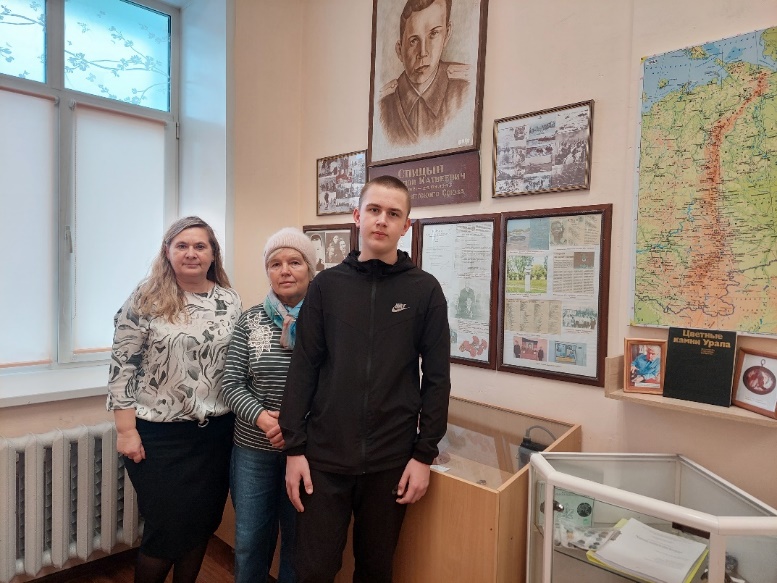 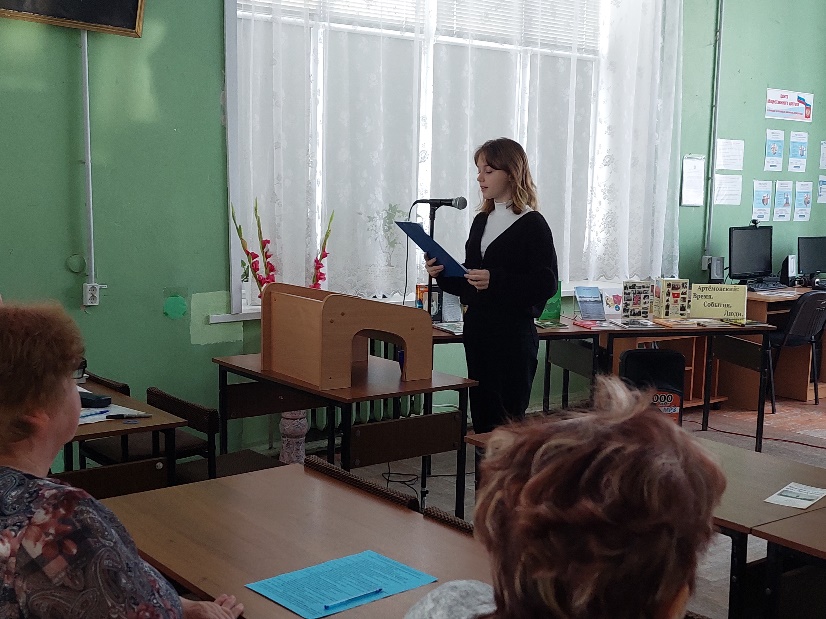 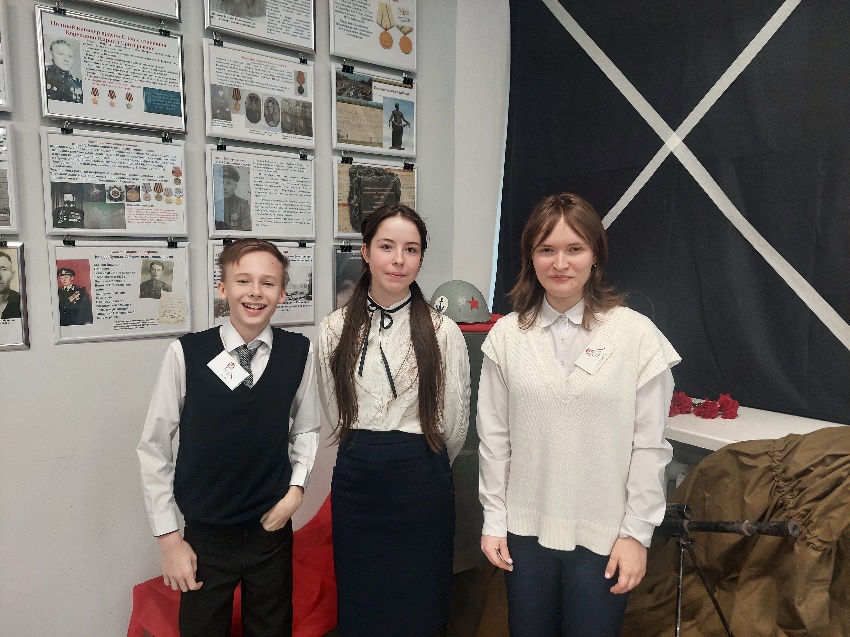 Внеурочная занятость
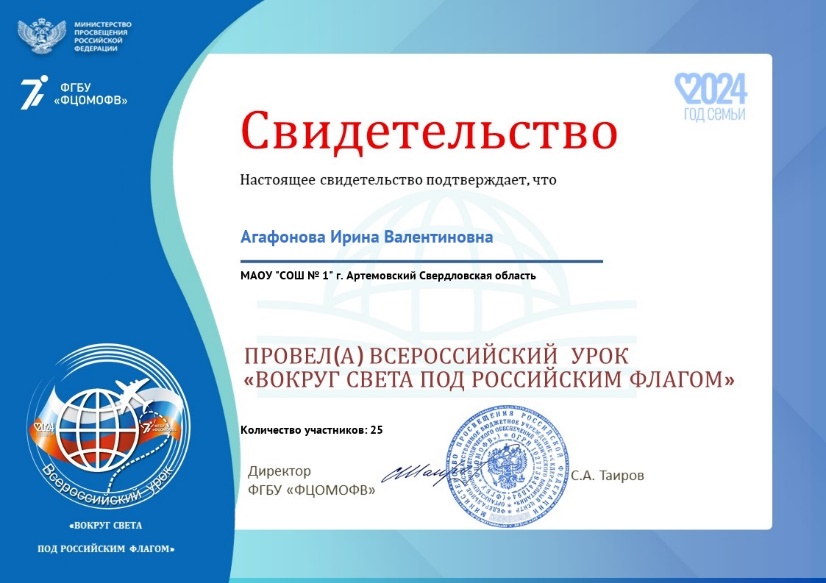 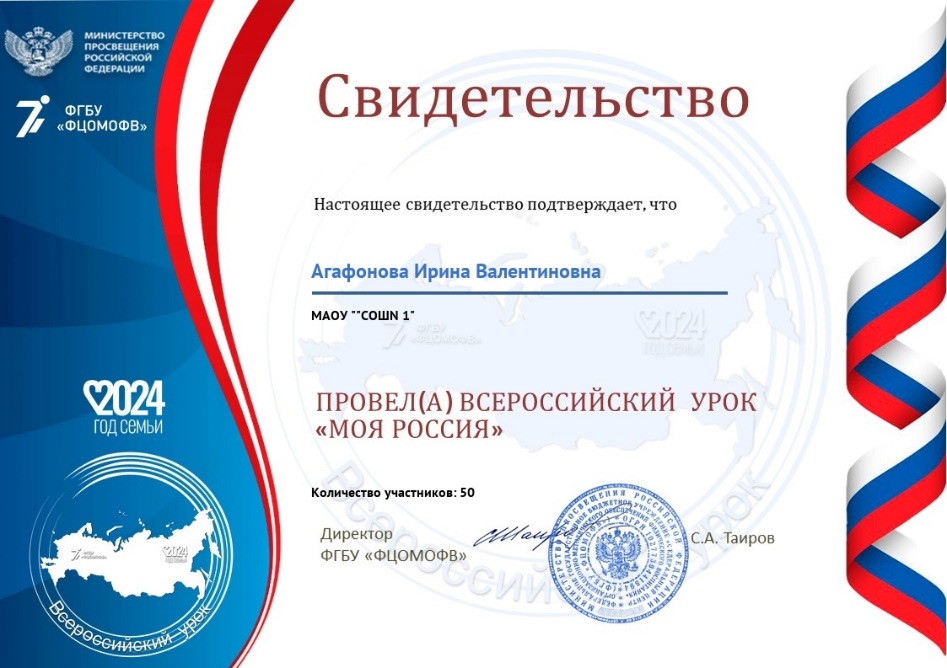 Сотрудничество с Артемовским историческим музеем
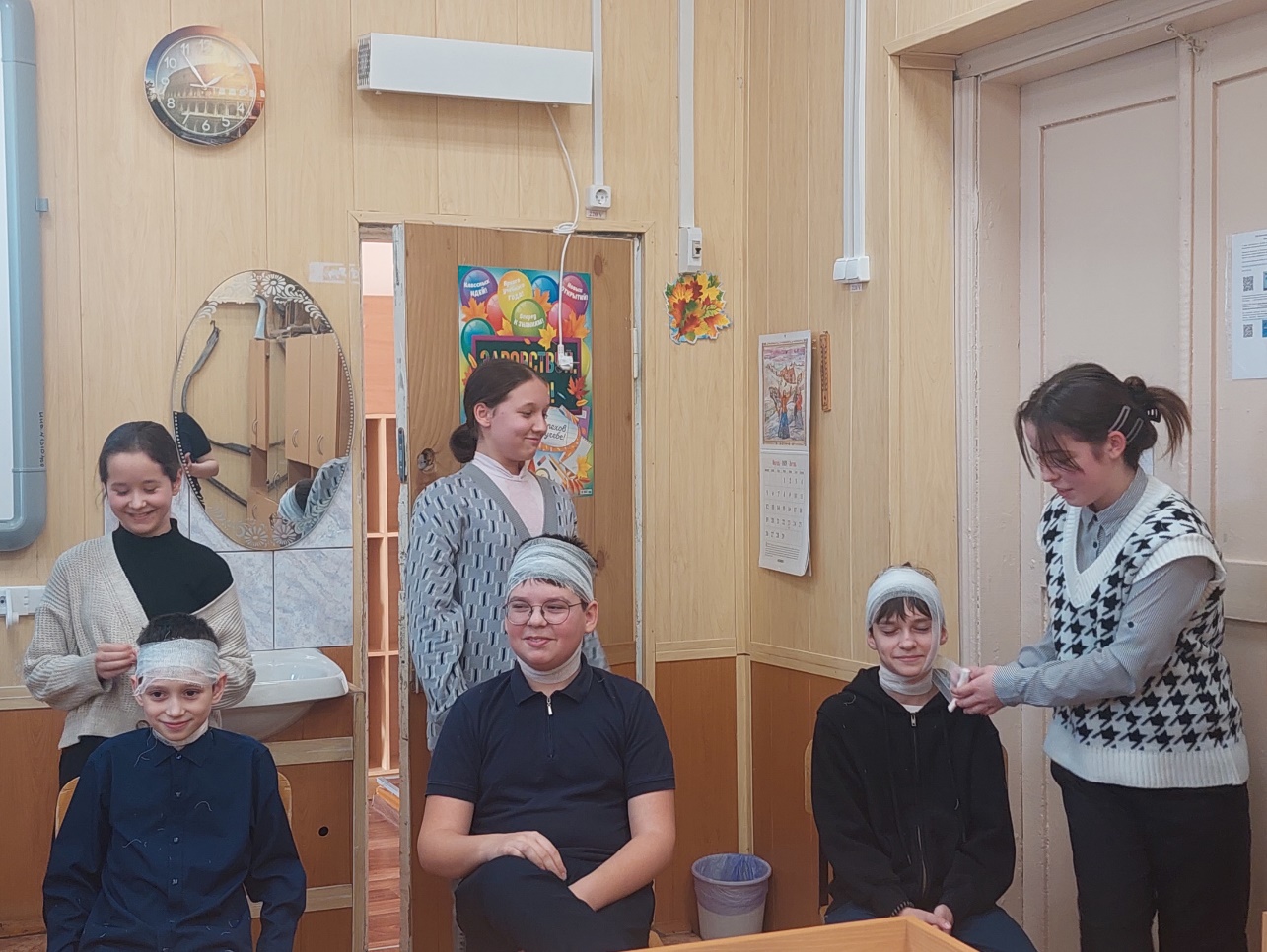 Патриотические акции
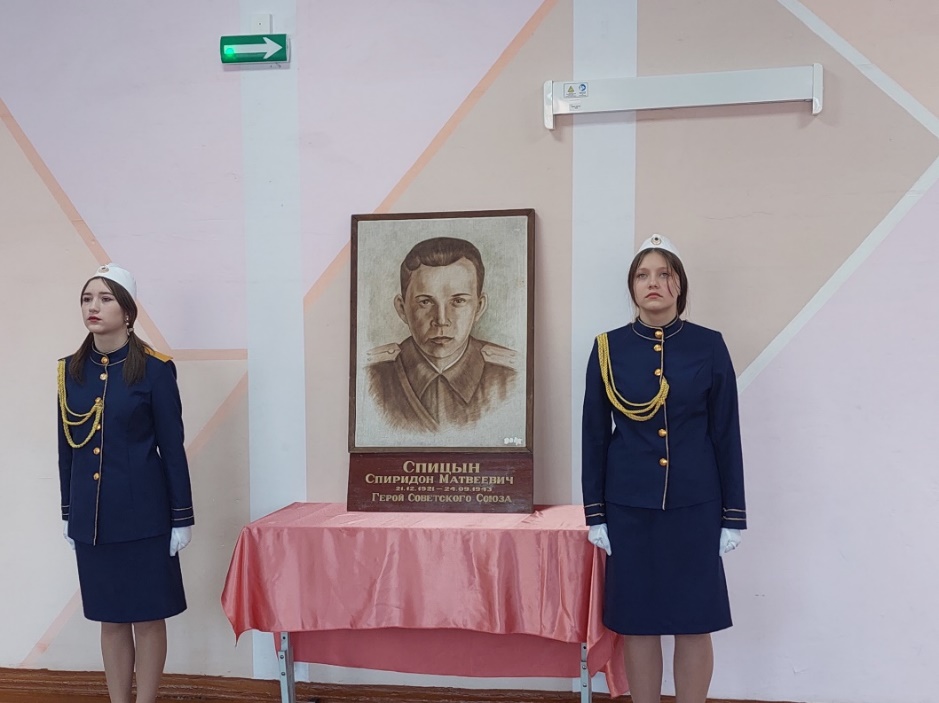 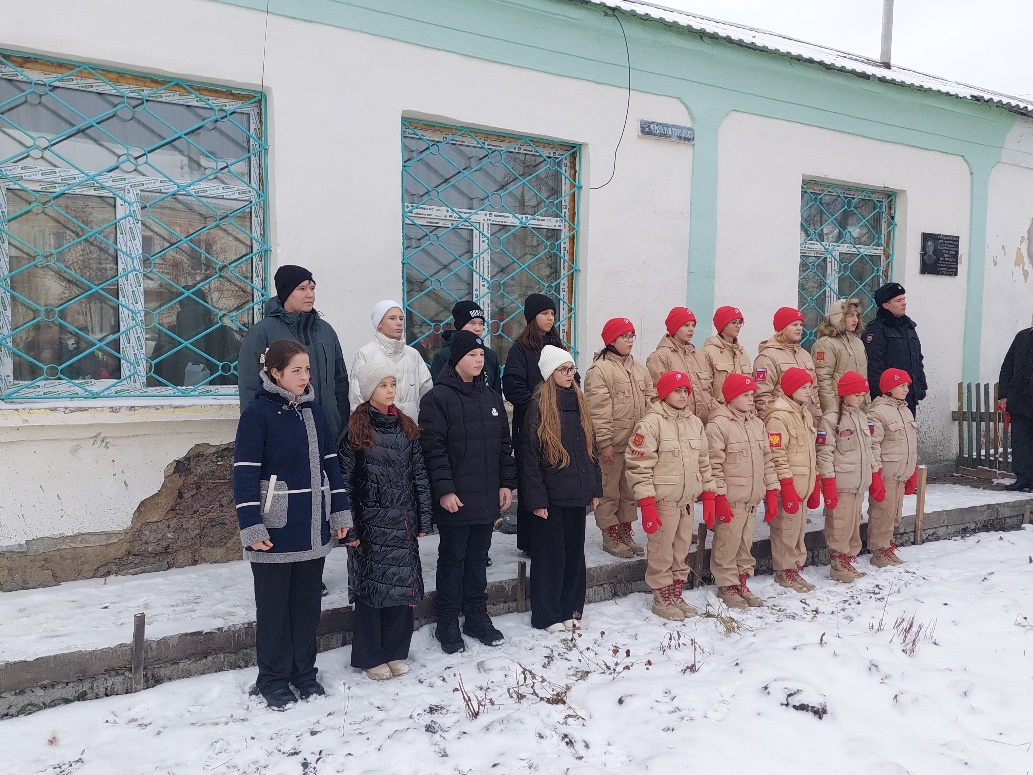